Lucky Numbers!
2
3
4
1
Đội 1
Đội 2
80
90
80
90
60
100
50
70
100
40
10
20
70
60
30
20
30
50
10
40
Dãy số (un) là cấp số cộng khi:
C. Kể từ số hạng thứ hai mỗi số hạng đều bằng số hạng đứng ngay trước nó cộng với một số không đổi.
B. Kể từ số hạng thứ hai mỗi số hạng đều bằng số hạng đứng trước ngay nó cộng với 4.
A. Kể từ số hạng thứ hai mỗi số hạng đều bằng số hạng đứng ngay trước nó cộng với - 4.
Đáp án: C
D. Cả ba phương án trên đều sai.
C©u 1
10
2
0
1
3
4
5
6
8
9
7
Start
Đáp án
Cho cấp số cộng: 6, x, - 4. Khi đó:
B. x = 2
C. x = 5
A. x = 1
D. x = -1
Đáp án: A
C©u 2
10
2
0
1
3
4
5
6
8
9
7
Start
Đáp án
Cho (un) là cấp số cộng có công sai d, khi đó:
B. S30 = 30(u1 + u30) : 2
C. S30 = (u29 + u31) : 2
A. S30 = 30(u1 – u30) : 2
D. S30 = 30(u1 + 29d) : 2
Đáp án: B
C©u 3
10
2
0
1
3
4
5
6
8
9
7
Start
Đáp án
Cho (un) là cấp số cộng có công sai d, khi đó:
D. Cả ba phương án trên đều đúng.
B. u15 = u14 + d
C. u15 = u2 + 13d
A. u15 = u1 + 14d
Đáp án: D
C©u 4
10
2
0
1
3
4
5
6
8
9
7
Start
Đáp án
§4.Cấp số nhân
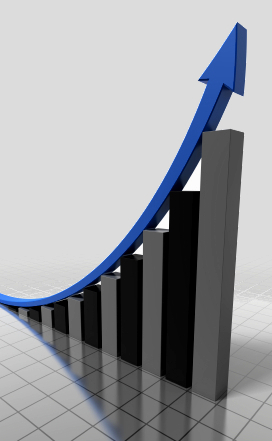 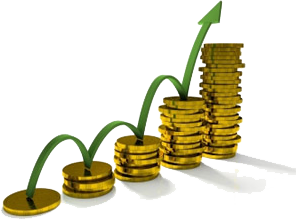 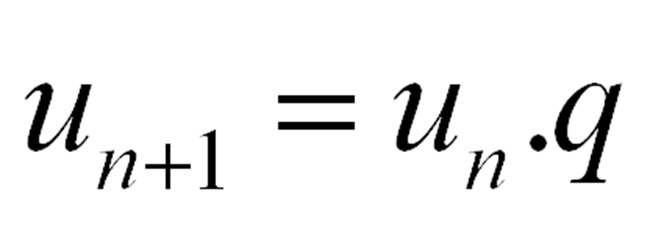 “CÂU CHUYỆN VỀ BÀN CỜ VUA”
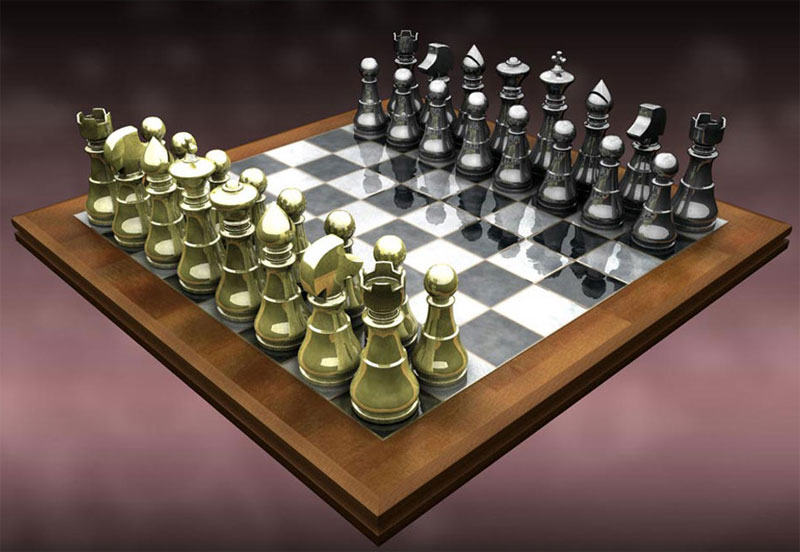 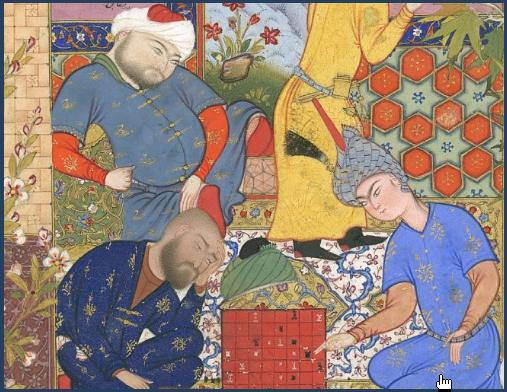 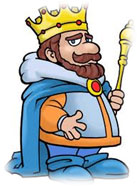 Giỏi lắm ! Người đã phát minh ra cờ vua. Ta cho ngươi lựa chọn bất kì một phần thưởng tùy theo sở thích.
Dãy số:
 1, 2, 4, 8, 16, . . . . , 2n-1, . . . . 

Là cấp số nhân
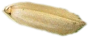 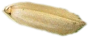 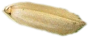 ?
?
?
?
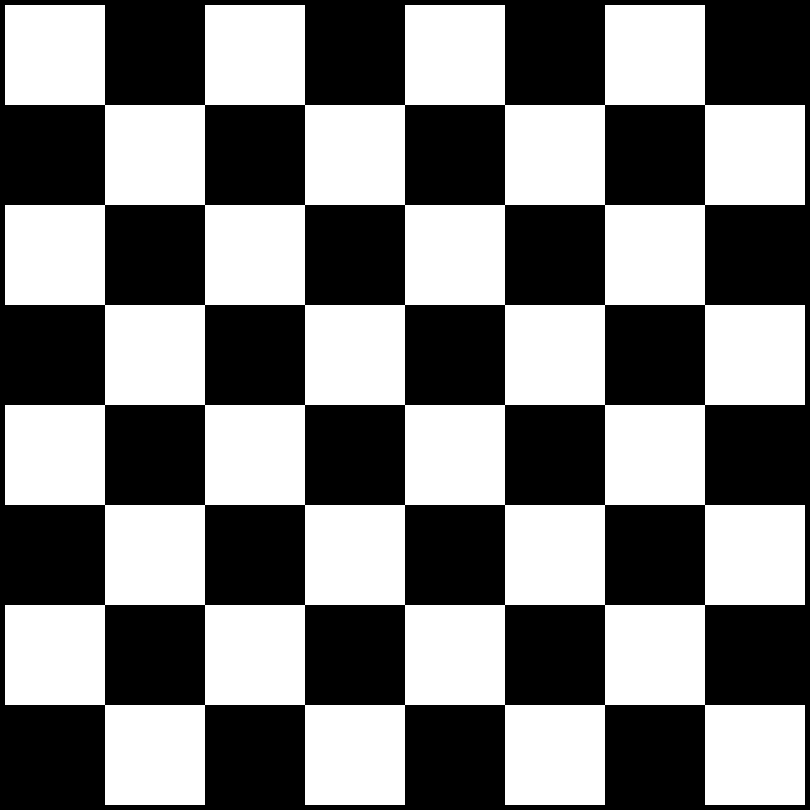 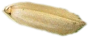 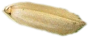 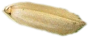 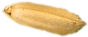 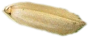 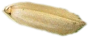 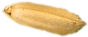 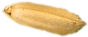 Đội ơn bệ hạ đã ban thưởng. Thần chỉ muốn xin thóc để lên bàn cờ thôi.
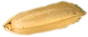 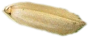 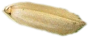 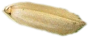 Ô thứ nhất 1 hạt
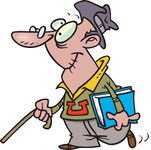 Ô thứ hai 2 hạt
Ô thứ ba 4 hạt
?
Ô thứ tư 8 hạt
Hãy quan sát các dãy số sau và cho biết đặc điểm của mỗi số hạng trong từng dãy số đó? 
2; 4; 8; 16; 32; ….
1; 3; 9; 27;81…………..
2,5,8,11,14,…..
I. ĐỊNH NGHĨA
Dãy nào là cấp số nhân ?
a)  1, 3, 9, 27, 81, …
b) -6, 6, -6, 6, -6, …
c)  9, 0, 0, …
d)  2, 2, 2, …, 2, ….
e) 0, 0, 0, …
f) 1, 2, 3, 4….
Cấp số nhân, là một dãy số  (hữu hạn hoặc vô hạn), trong đó kể từ số hạng thứ hai, mỗi số hạng đều là tích của số hạng đứng ngay trước nó với một số không đổi q.

Số q được gọi là công bội của cấp số nhân.
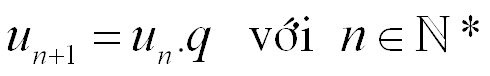 Công thức truy hồi:
Đặc biệt:
 Khi q=0 thì cấp số nhân có dạng (un): u1, 0, 0, … 0, …
 Khi q=1, thì cấp số nhân có dạng  (un): u1, u1, u1, … , u1, …
 Khi u1= 0 thì với mọi q cấp số nhân có dạng : (un): 0, 0, 0,…,0,...
Ví dụ 1:
Chứng minh dãy số (Un) là một cấp số nhân: 
 Tìm công bội.
Giải:
Ii. Số hạng tổng quát
Dựa vào công thức truy hồi un+1 = un.q 
Hãy tính u2 =
                u3 =
                u4 =
                u5 =
                …
                un =
u1.q
u2.q
= u1.q.q
= u1.q2
u3.q
= u1.q2 .q
= u1.q3
u4.q
= u1.q3.q
= u1.q4
u1.qn-1
Ii. Số hạng tổng quát
Định lí 1:
Nếu cấp số nhân có số hạng đầu u1 và công bội q thì số hạng tổng quát un được xác định bởi công thức:
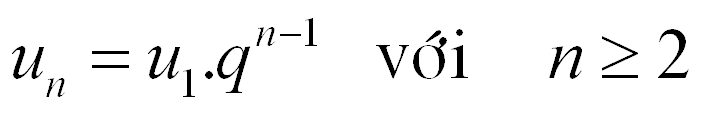 Giải
Ví dụ 2:
Cho cấp số nhân (un) với u1 = 3 và 
a) Hãy tính u7
b) Hỏi          là số hạng thứ mấy ?
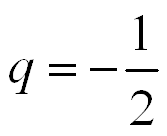 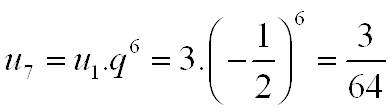 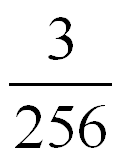 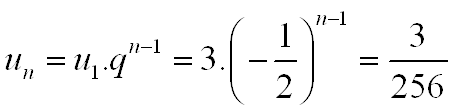 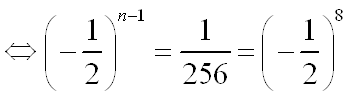 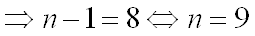 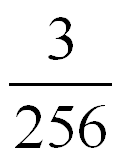 Vậy             là số hạng thứ 9
III. Tính chất các số hạng của cấp số nhân
Cho cấp số nhân (Un) có:     
Viết 5 số hạng đầu tiên
So sánh:              với
               
                               với
Định lí 2: Trong một cấp số nhân, bình phương của mỗi số hạng(trừ số hạng đầu và cuối) đều là tích của 2 số đứng kề với nó, nghĩa là :
với
Ví dụ: Tìm x để 3 số 
theo thứ tự tạo thành 1 cấp số nhân.
Ví dụ :Tế bào E. Coli trong điều kiện nuôi cấy thích hợp cứ 20 phút lại phân đôi một lần.
a) Hỏi một tế bào sau 10 lần phân chia sẽ thành bao nhiêu tế bào ?
b) Nếu có 105 tế bào thì sau 2 giờ sẽ phân chia thành bao nhiêu tế bào ?
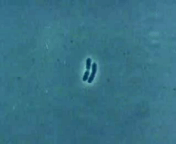 E. Coli
Giải
Ban đầu
Ví dụ 3:
Tế bào E. Coli trong điều kiện nuôi cấy thích hợp cứ 20 phút lại phân đôi một lần.
a) Hỏi một tế bào sau 10 lần phân chia sẽ thành bao nhiêu tế bào ?
b) Nếu có 105 tế bào thì sau 2 giờ sẽ phân chia thành bao nhiêu tế bào ?
Lần 10
Lần 1
Lần 2
Lần 3 …
Giải
a) Ta thấy u1=1, q=2
U11=1.211-1=210=1024
E. Coli
E. Coli
E. Coli
E. Coli
E. Coli
E. Coli
b) Ta thấy u1=105, q=2
U7 = 105.27-1=105.26
                                = 6 400 000
E. Coli
E. Coli
E. Coli
E. Coli
E. Coli
E. Coli
E. Coli
E. Coli
U1=1,      U2=2,         U3=4,          U4=8
?
U11=?
E. Coli
BÀI TẬP VỀ NHÀ
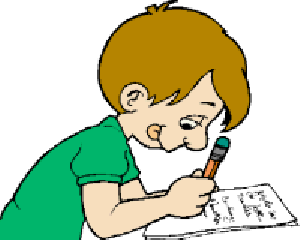 Bài 2, 3
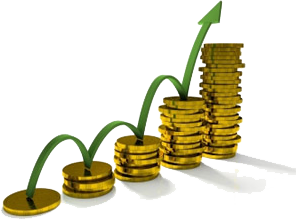 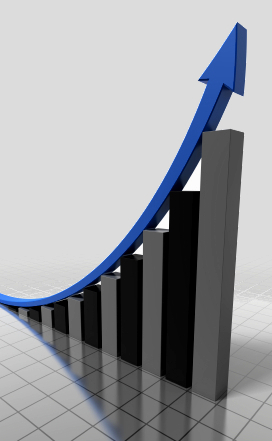